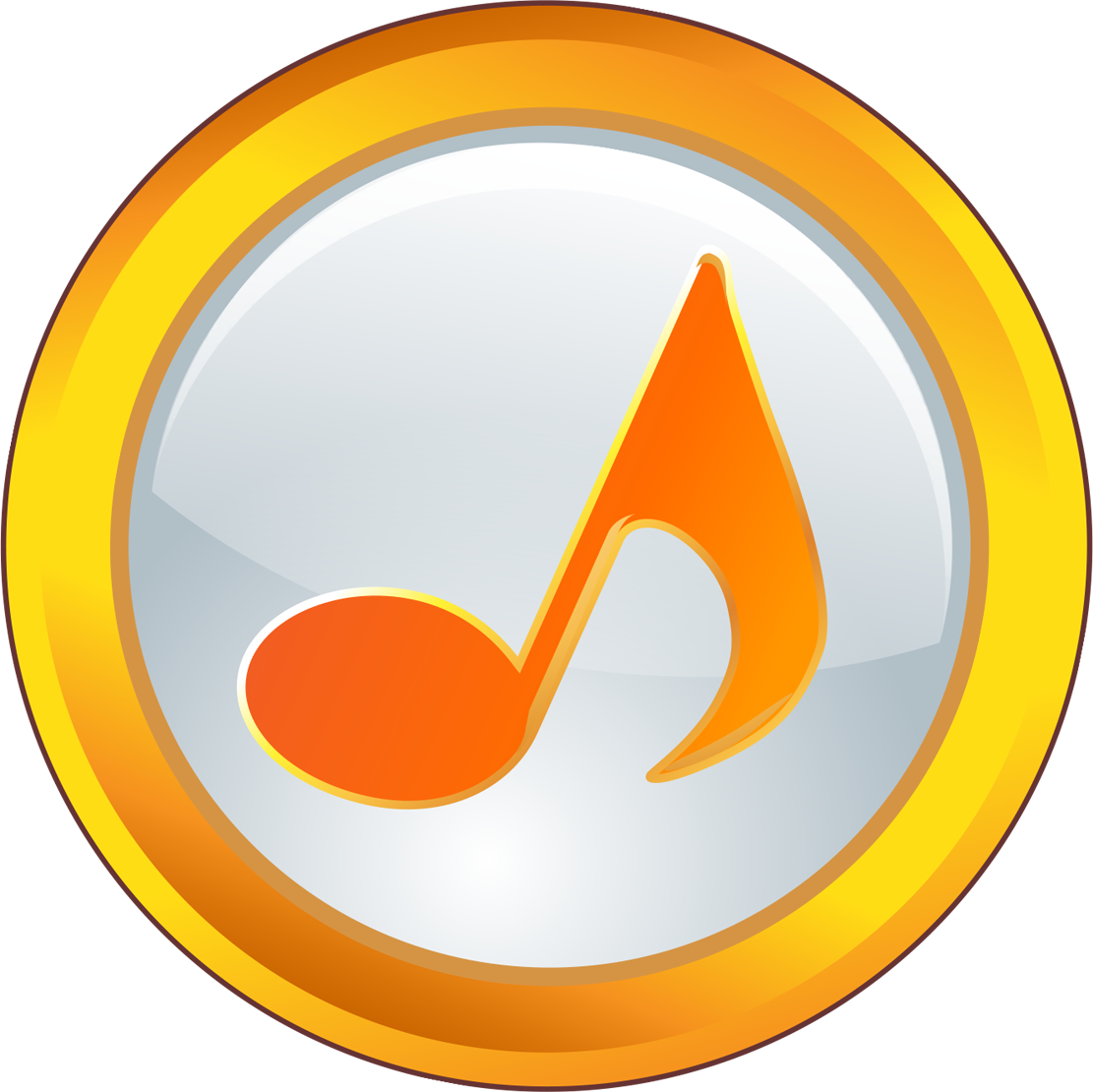 [Speaker Notes: Our God is So Big arranged by Phil Davidson.]
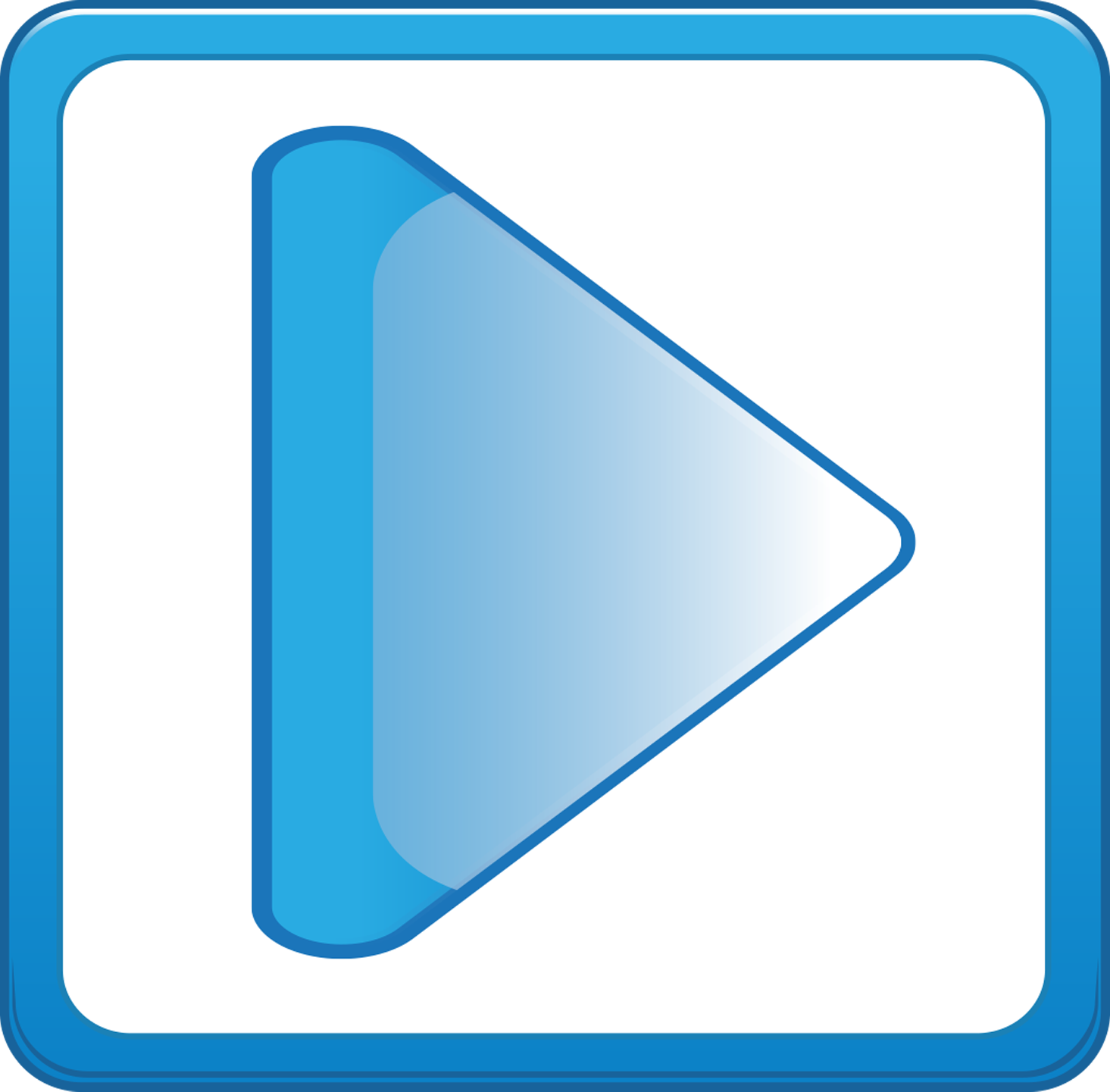 [Speaker Notes: Discoveries with Goober: Discovering God - Preview available by following this link: https://vimeo.com/617576641/3f1525f649]
[Speaker Notes: Say: The world is full of books. Big books, small books, funny books, sad books, scary books, interesting books. There are books about nearly everything.]
[Speaker Notes: Say: There are books about rabbits.]
[Speaker Notes: Say: Books about superheroes.]
[Speaker Notes: Say: Books about space.]
[Speaker Notes: Say: Books about sloths.]
[Speaker Notes: Say: There are even books about ice cream!]
[Speaker Notes: Ask: Do you like books? Do you have a favourite book?]
[Speaker Notes: Say: We can discover so many things by reading books or having someone read books to us.]
[Speaker Notes: Ask: But what about God? I wonder how we can discover all about God? Is there a book about God?]
[Speaker Notes: Say: There’s a book that’s all about God! It’s called the Bible.]
[Speaker Notes: Say: God has given us the Bible, because God wants us to know him. He wants us to discover all about him.]
[Speaker Notes: Say: The Bible is full of true stories about people who met God. They discovered something about who God is, and it made a big difference to their lives.]
[Speaker Notes: Say: The Bible is also about one really special person. His name is Jesus. God sent Jesus into the world to make everything good and right. We’re going to hear stories about some of the things that Jesus did and said, and this will help us to discover God even more.]
[Speaker Notes: Say: This year, we’re going to be Explorers. We’re going to explore the stories in the Bible together, so that we can discover all about God for ourselves!]
[Speaker Notes: Ask: What did Jeremiah discover about God?
Pray: Thank you God for giving us the Bible. Please help us to discover more about you this year. Amen.]
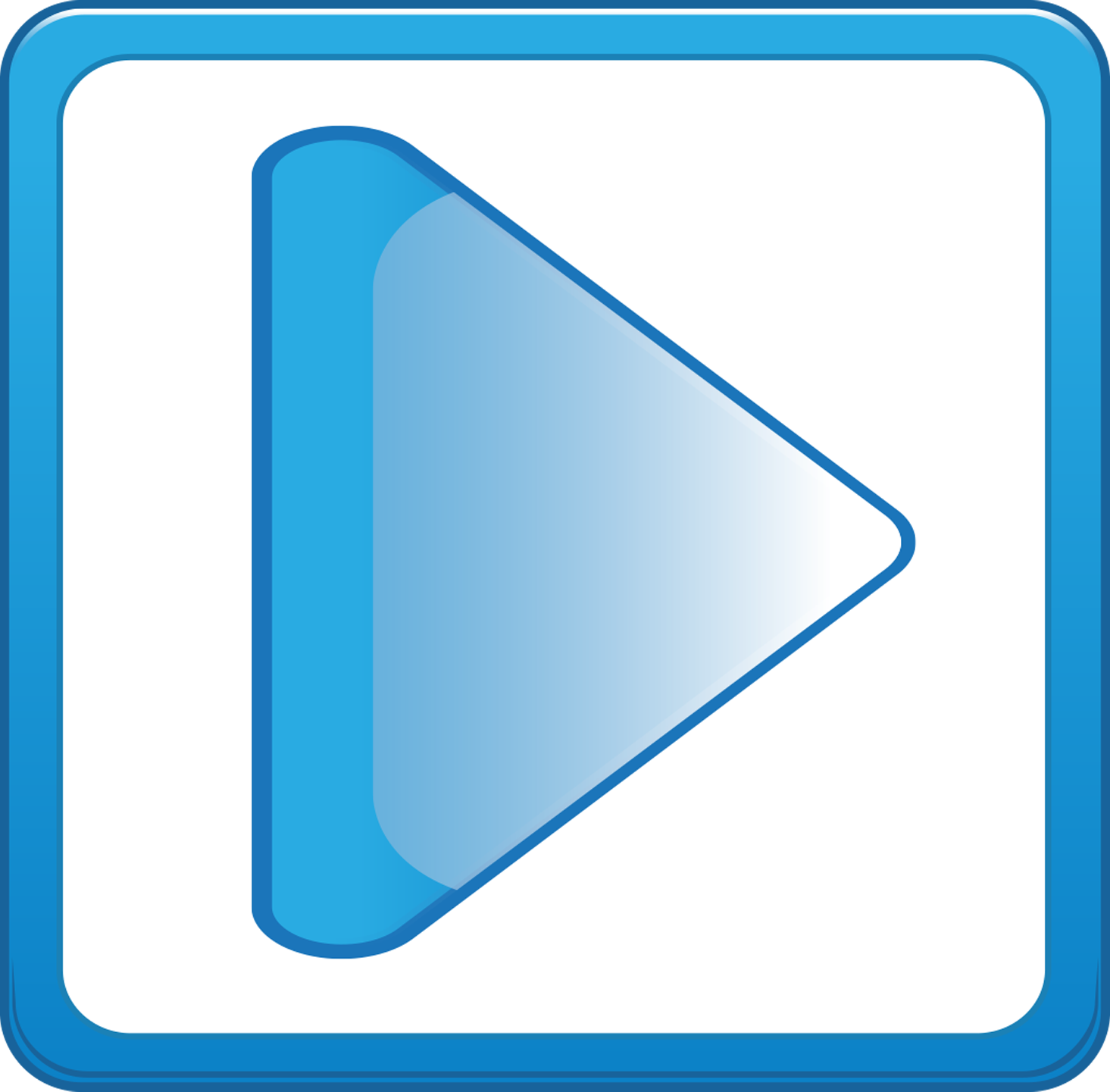 [Speaker Notes: Body Percussion Bible Chant sample can be viewed here: https://vimeo.com/617579496/3678ed50d6]